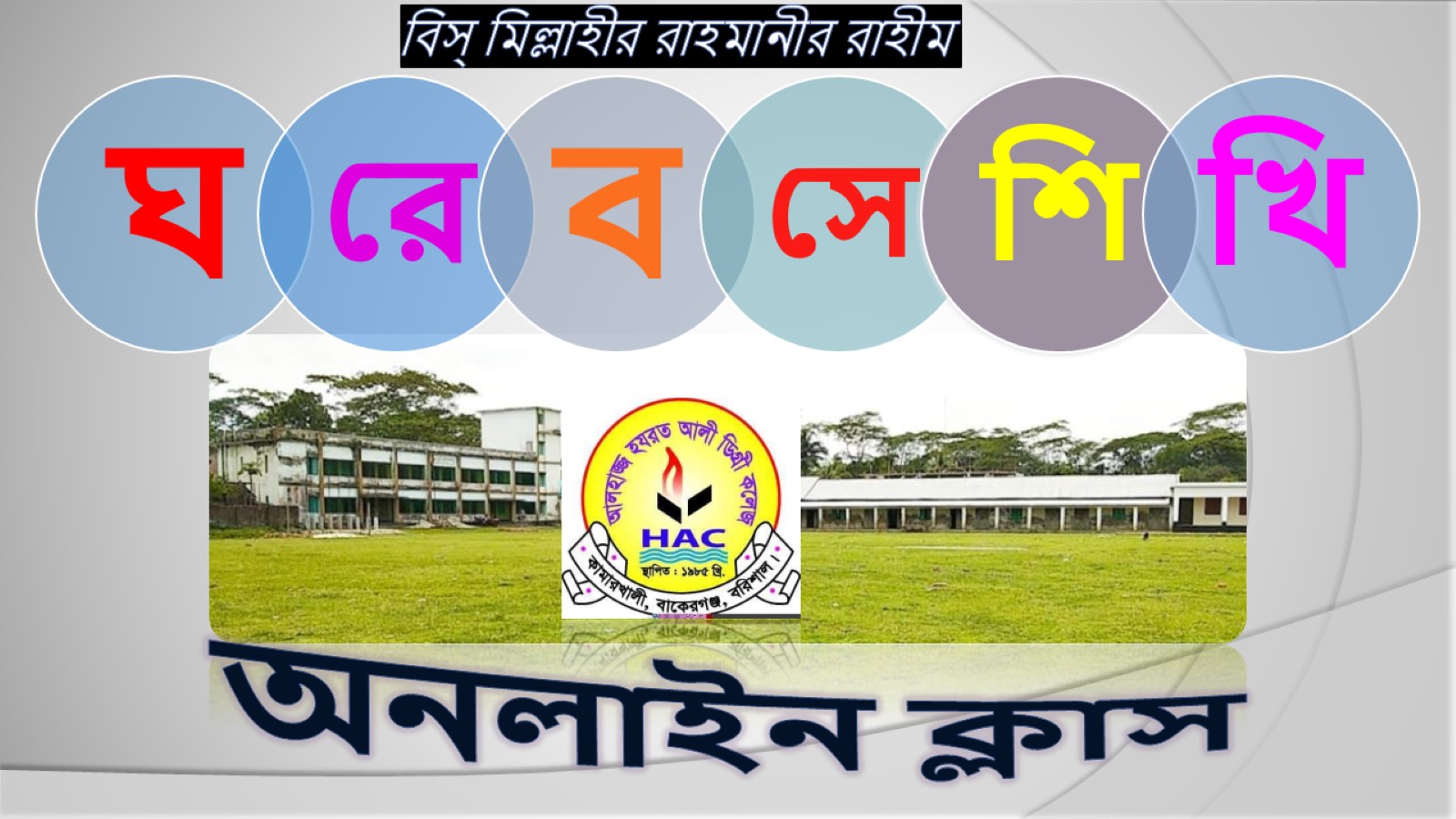 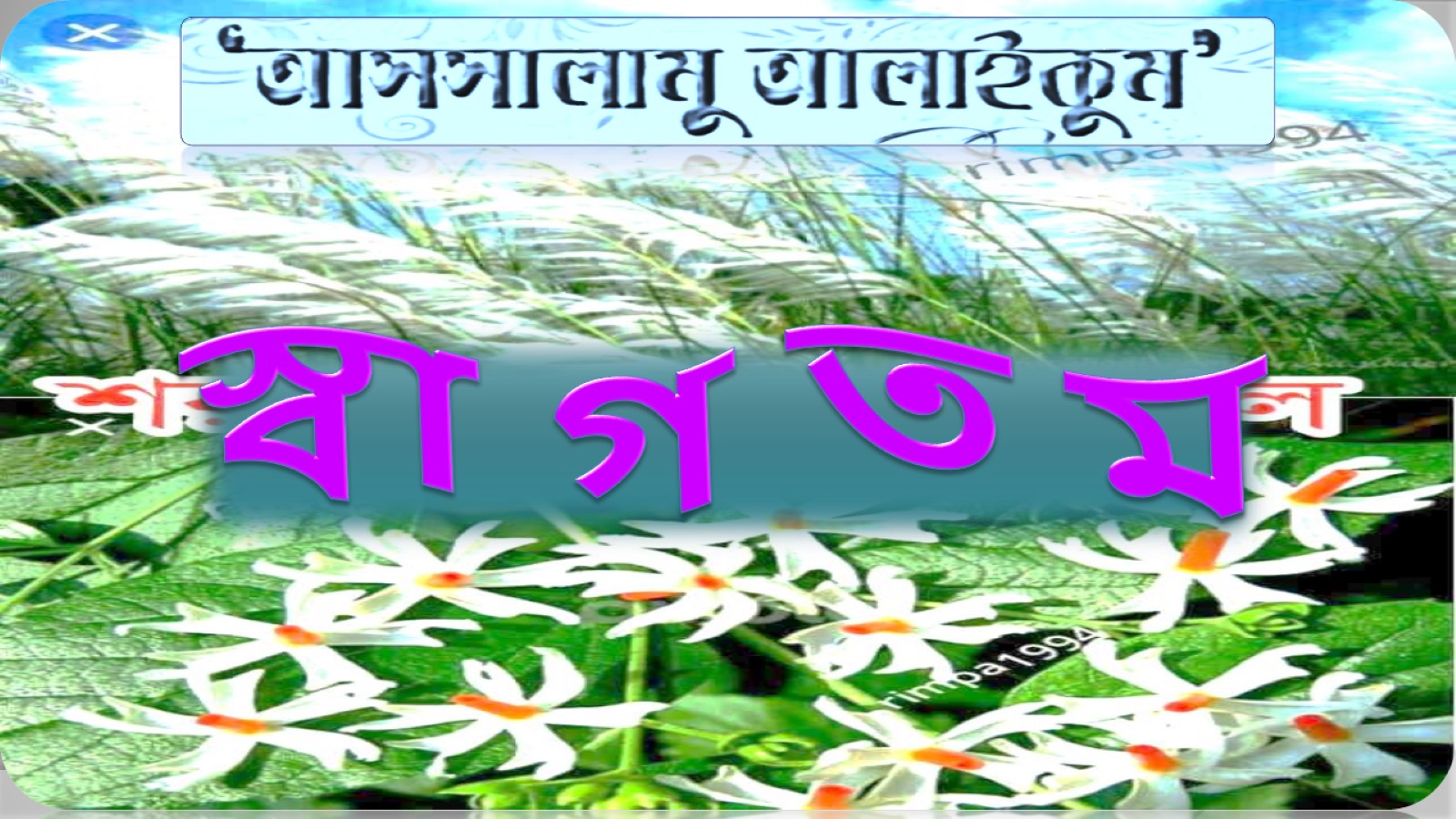 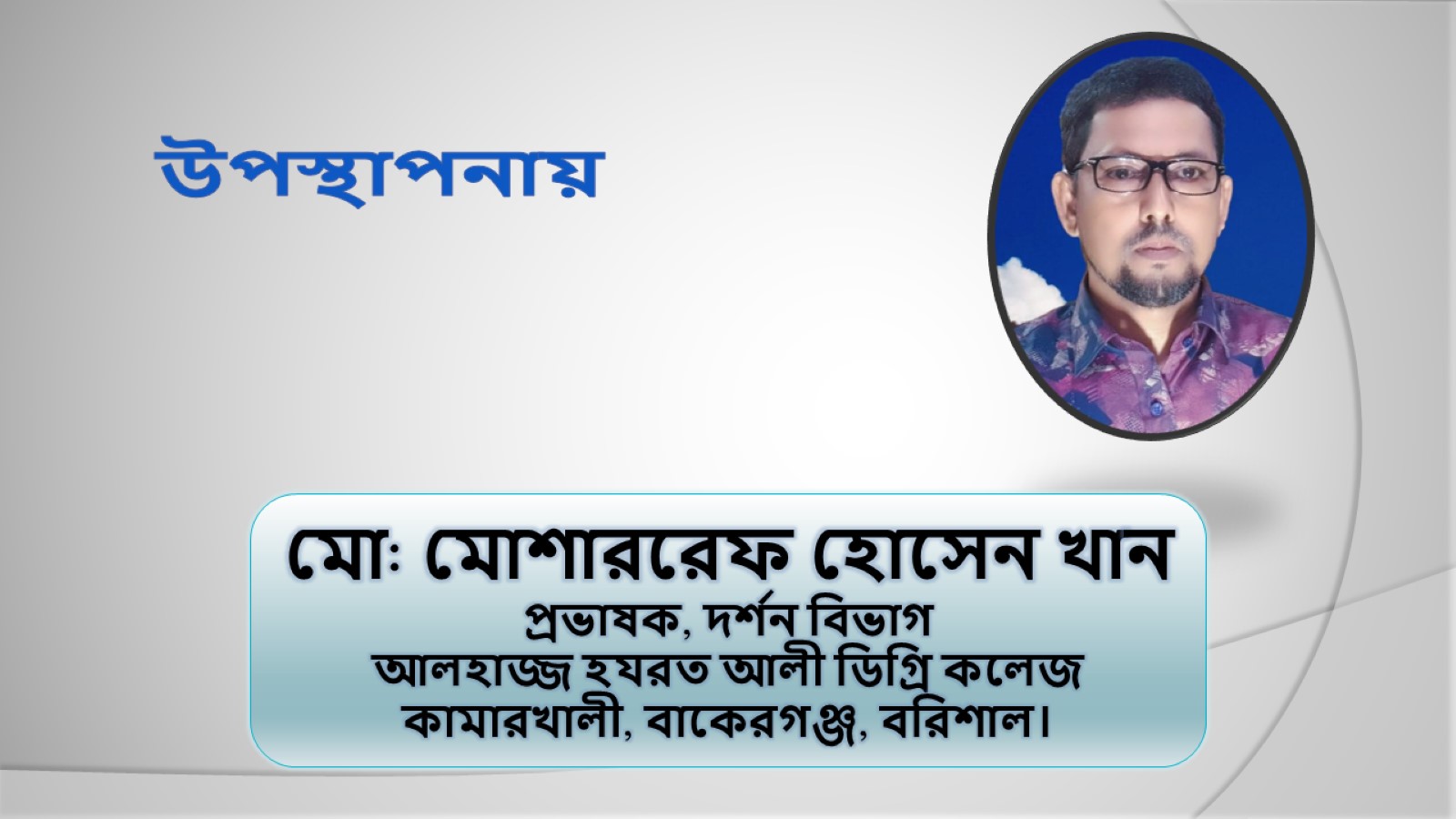 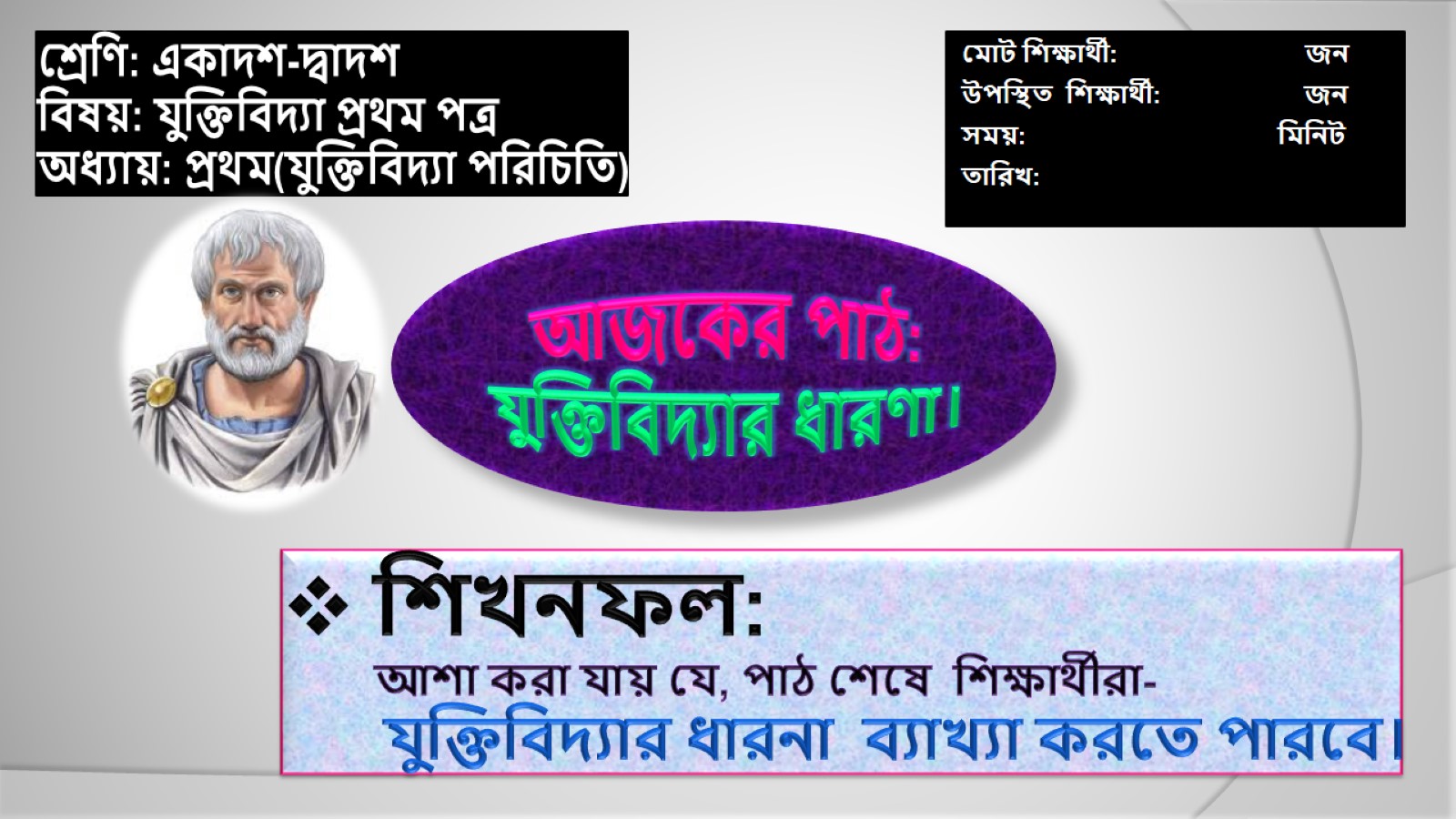 শিখনফল:আশা করা যায় যে, পাঠ শেষে  শিক্ষার্থীরা- যুক্তিবিদ্যার ধারনা  ব্যাখ্যা করতে পারবে।
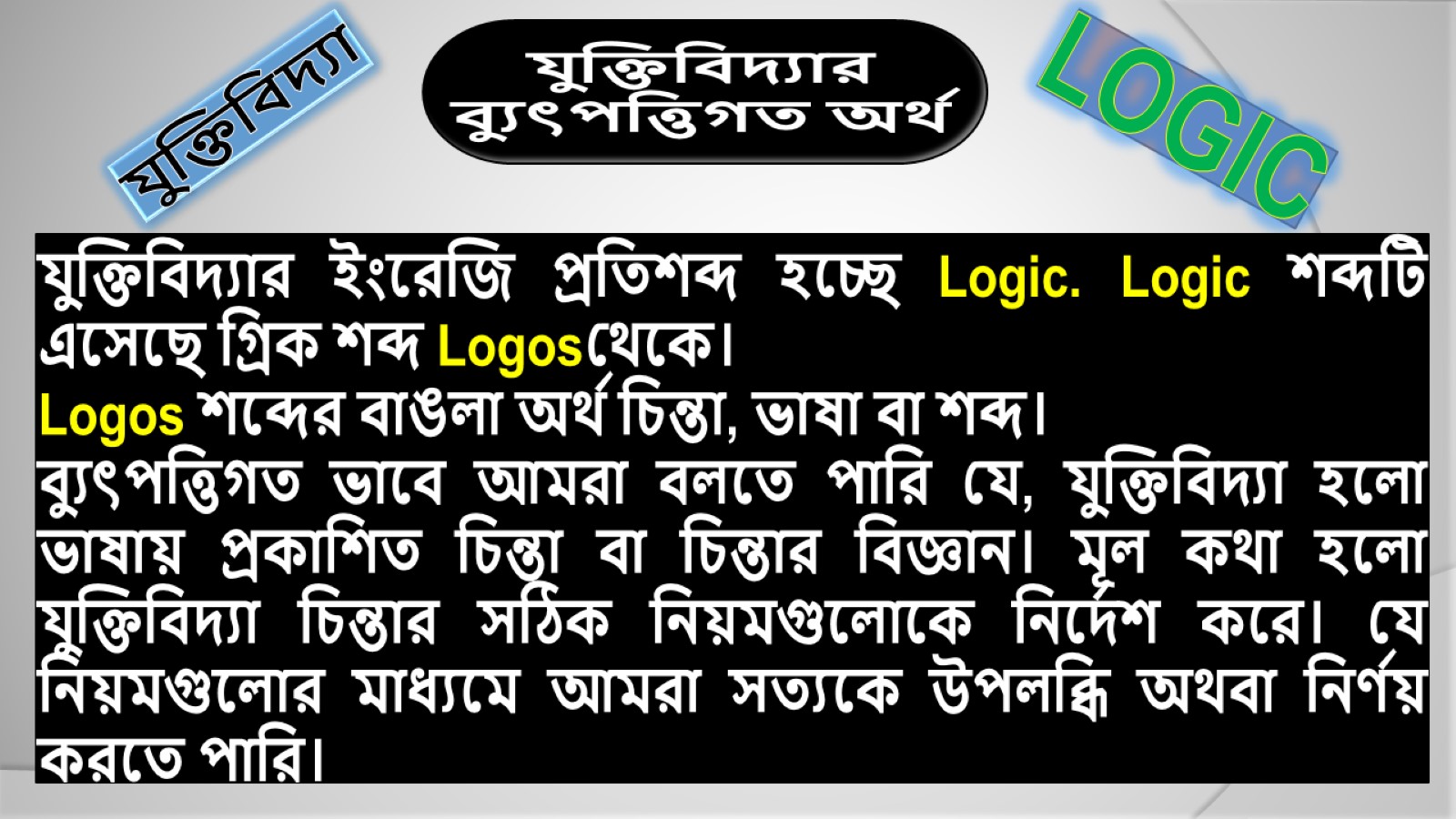 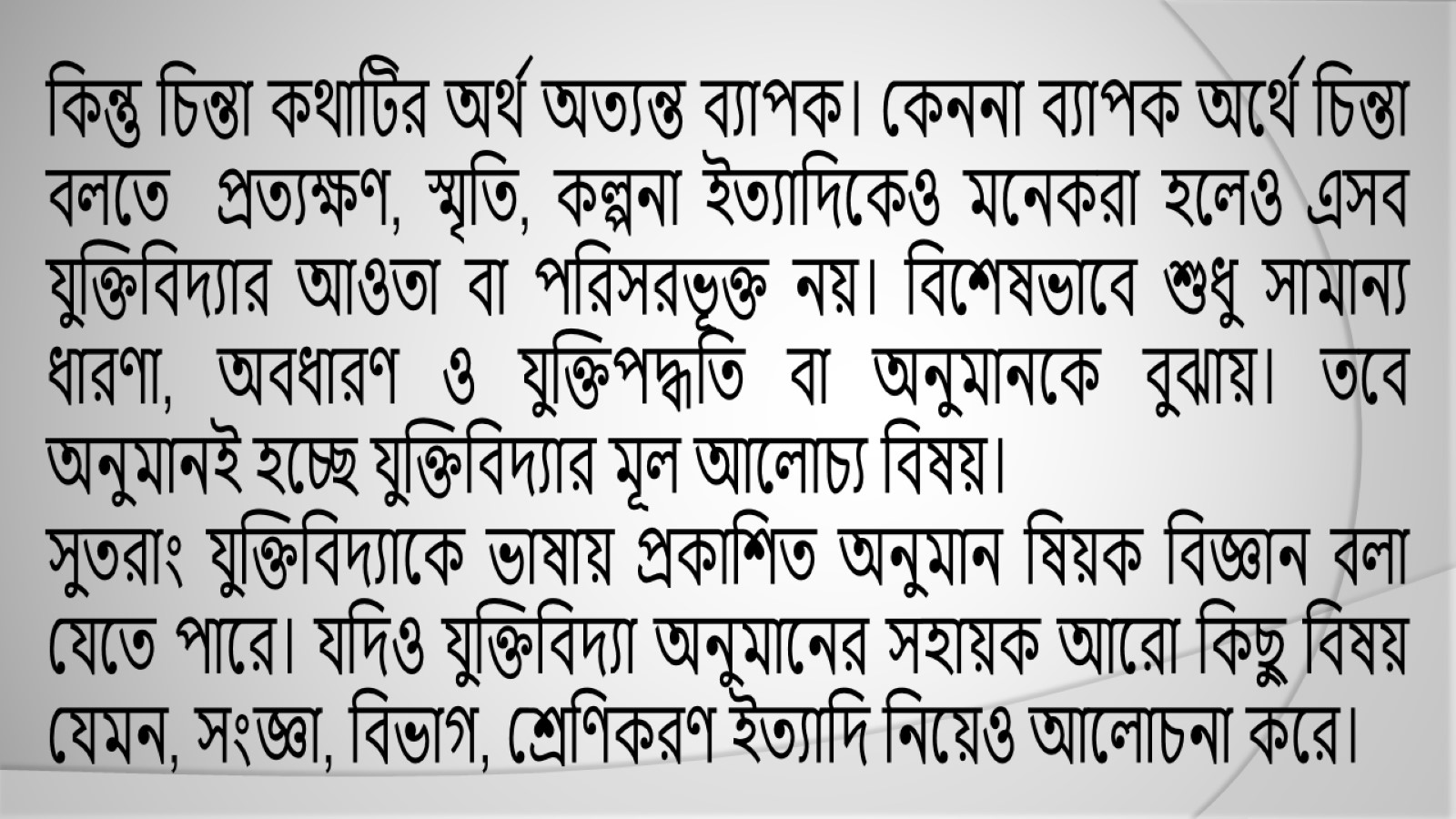 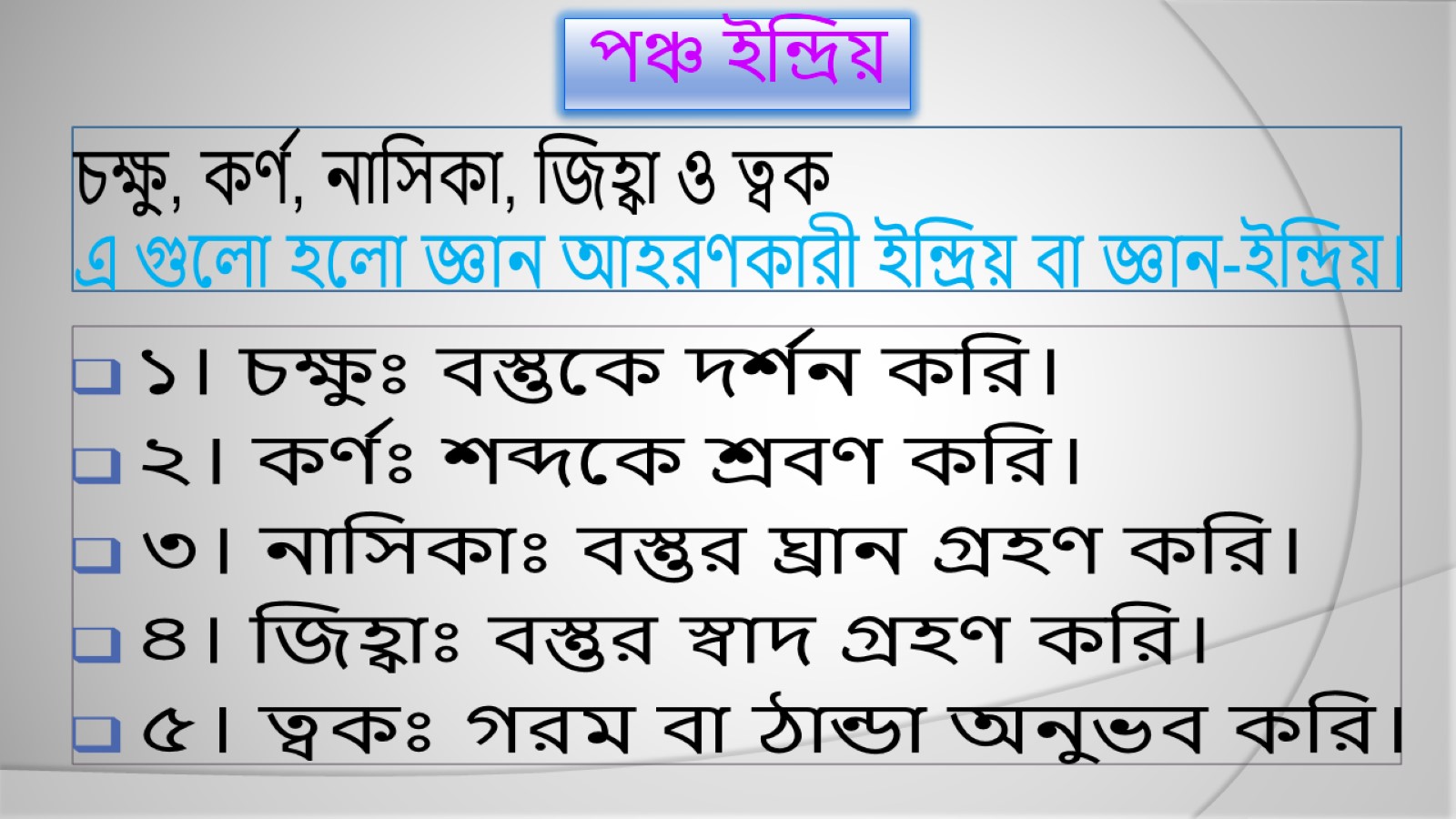 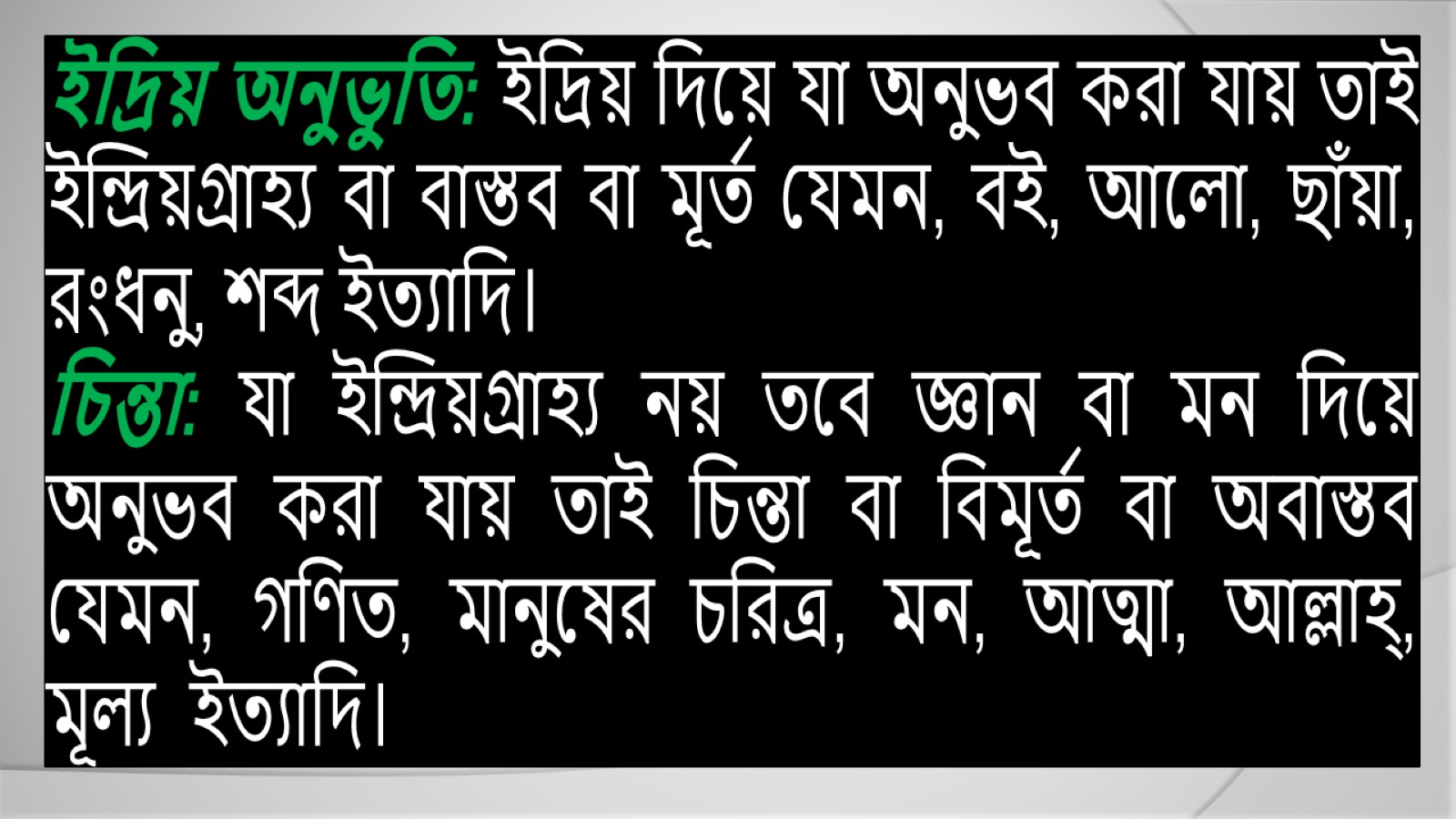 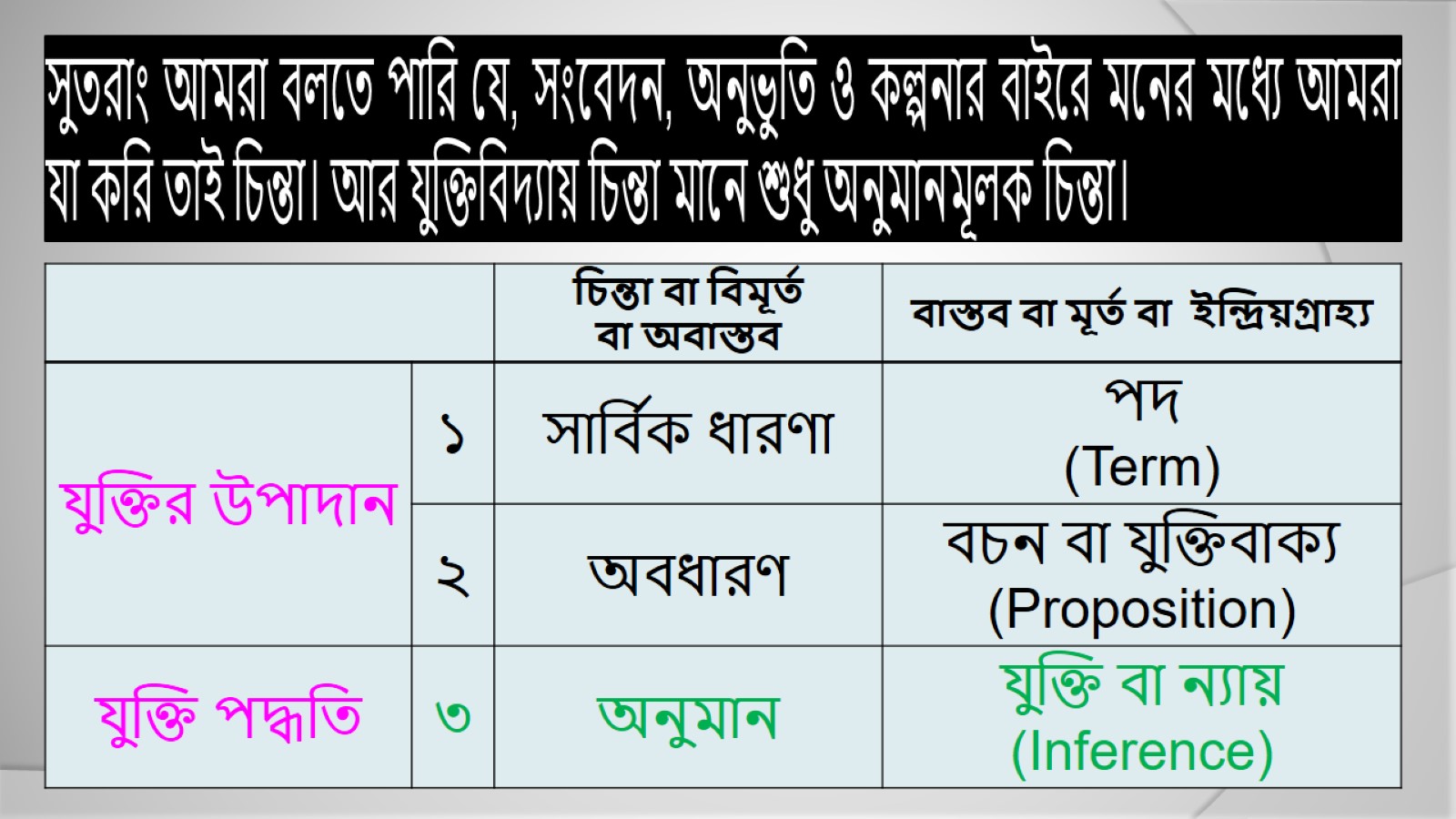 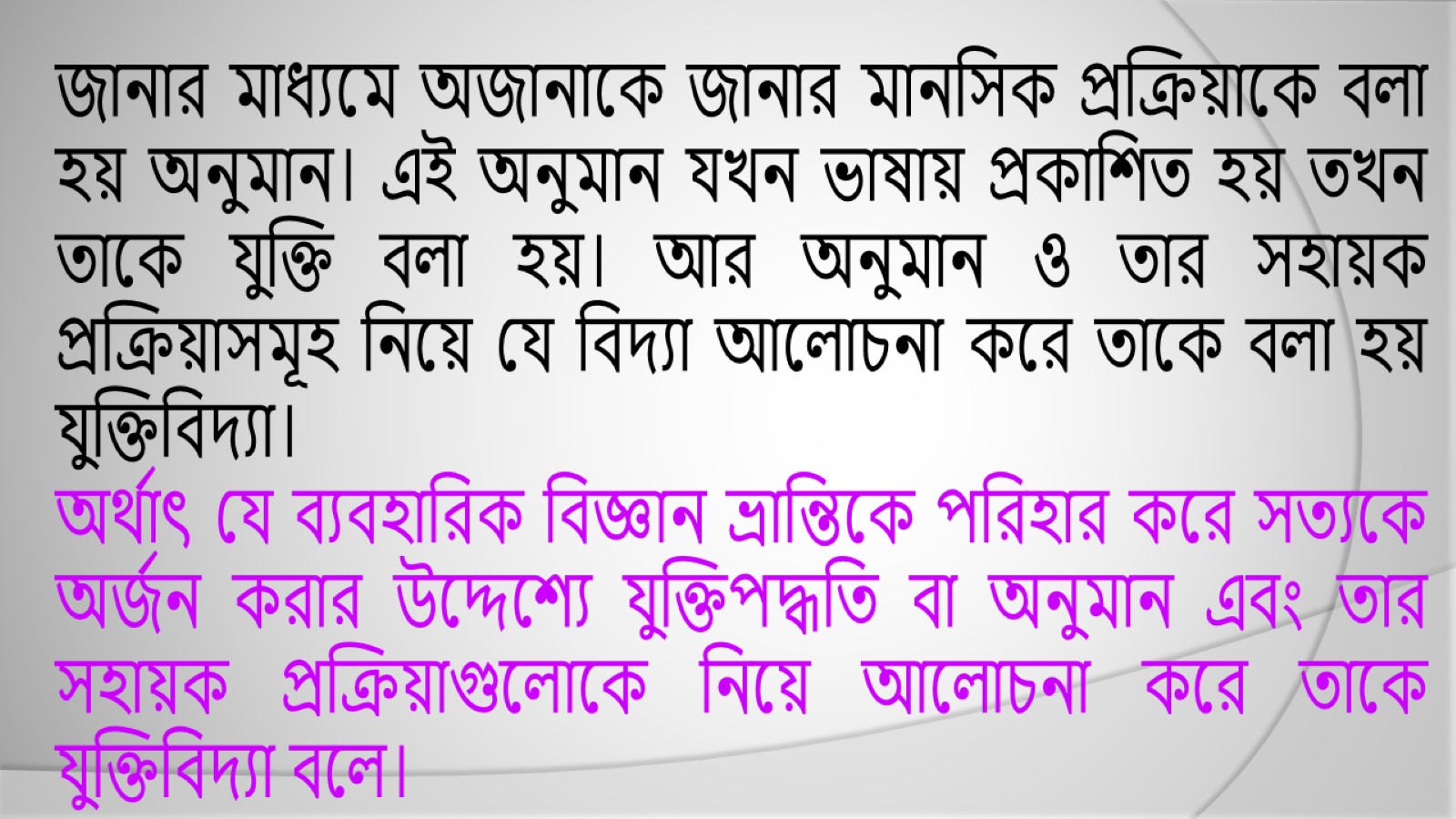 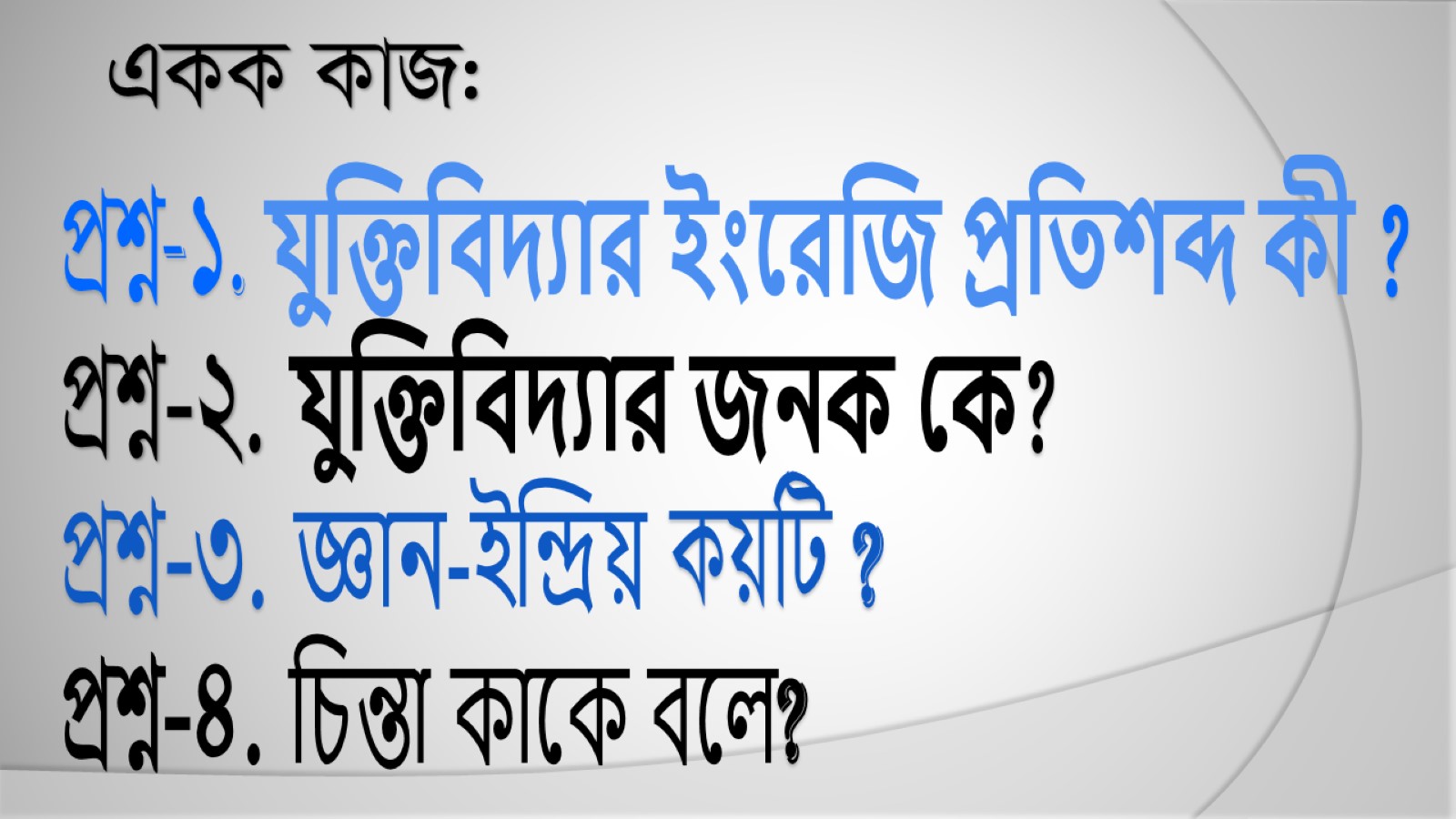 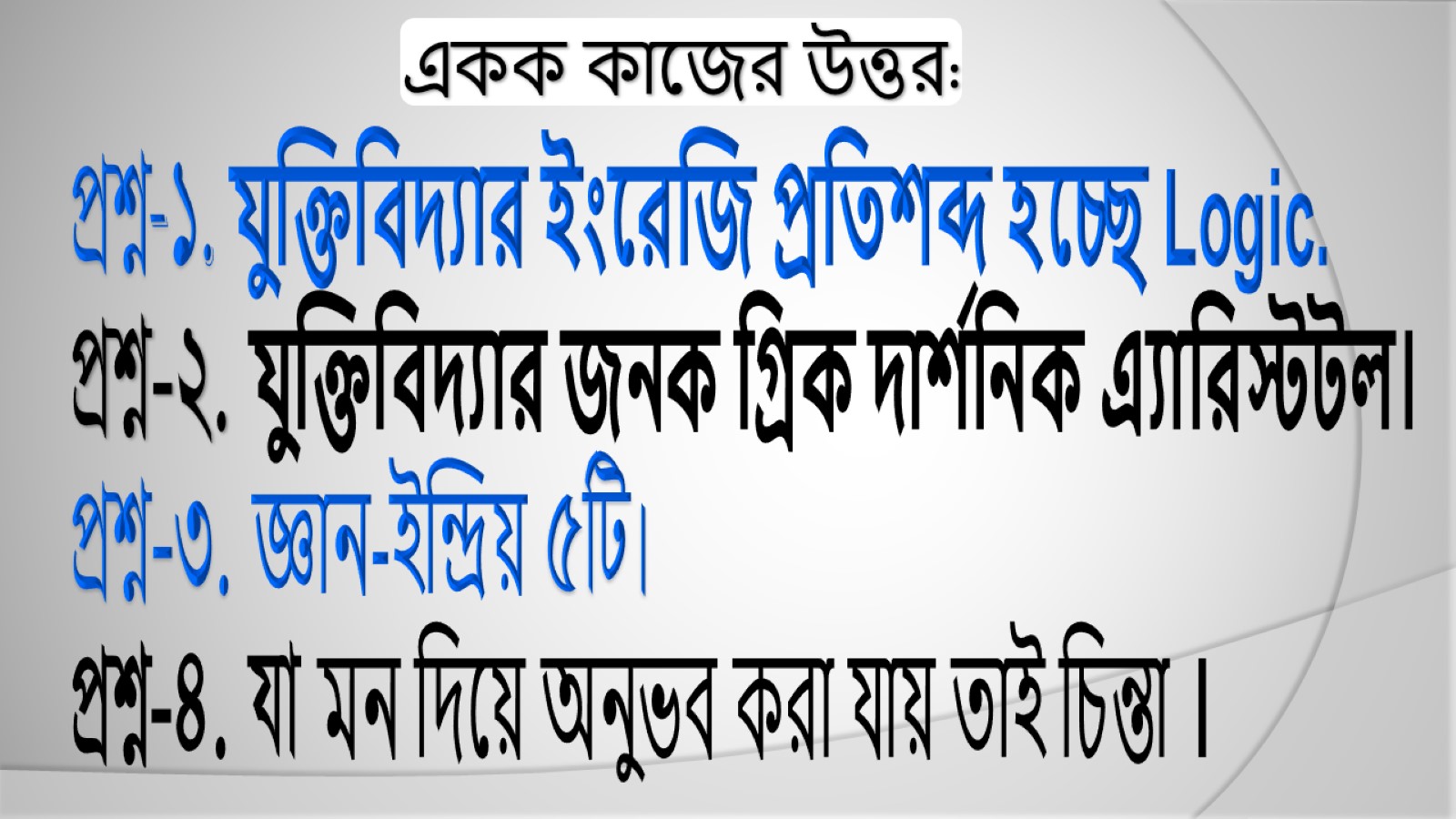 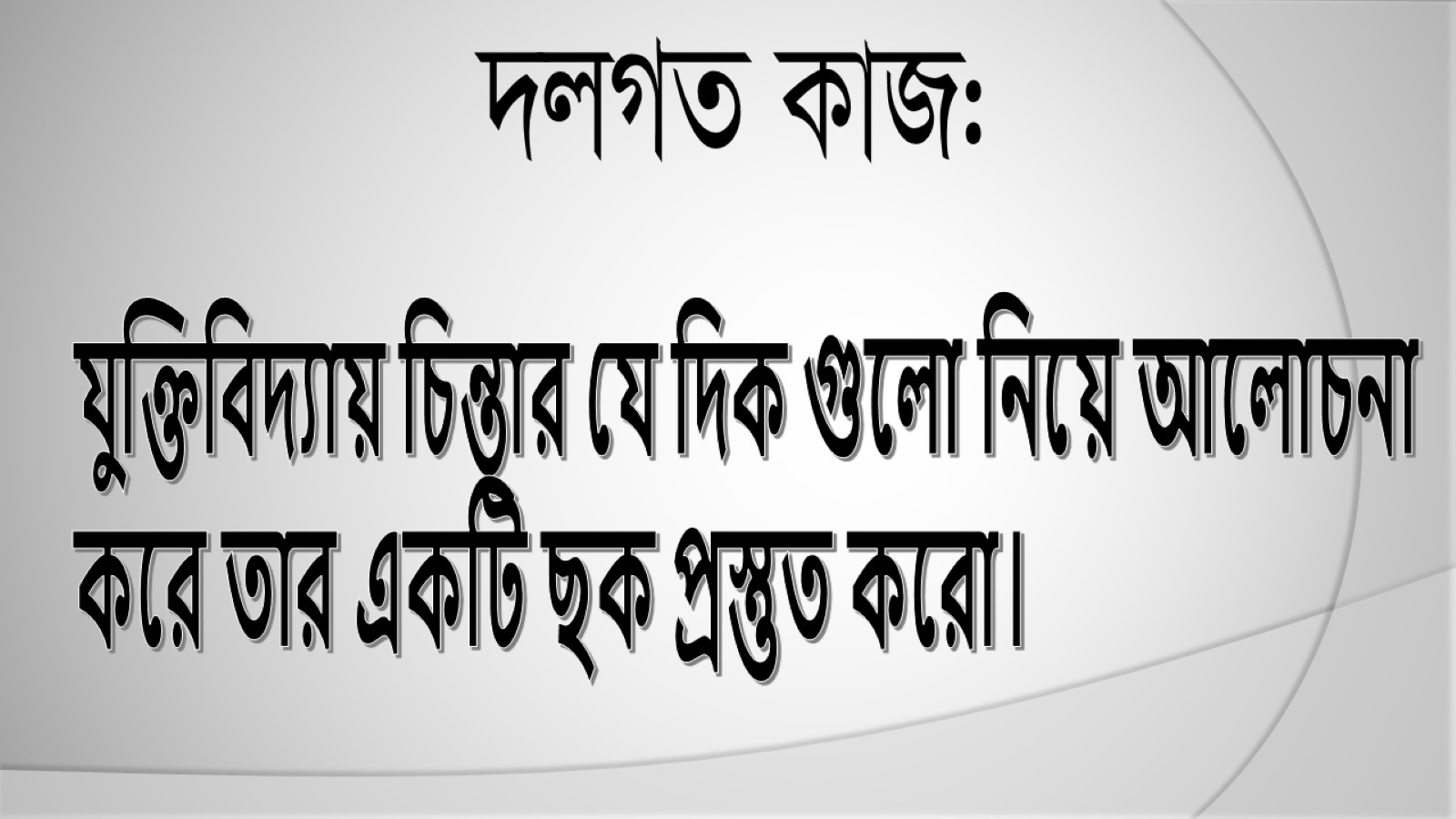 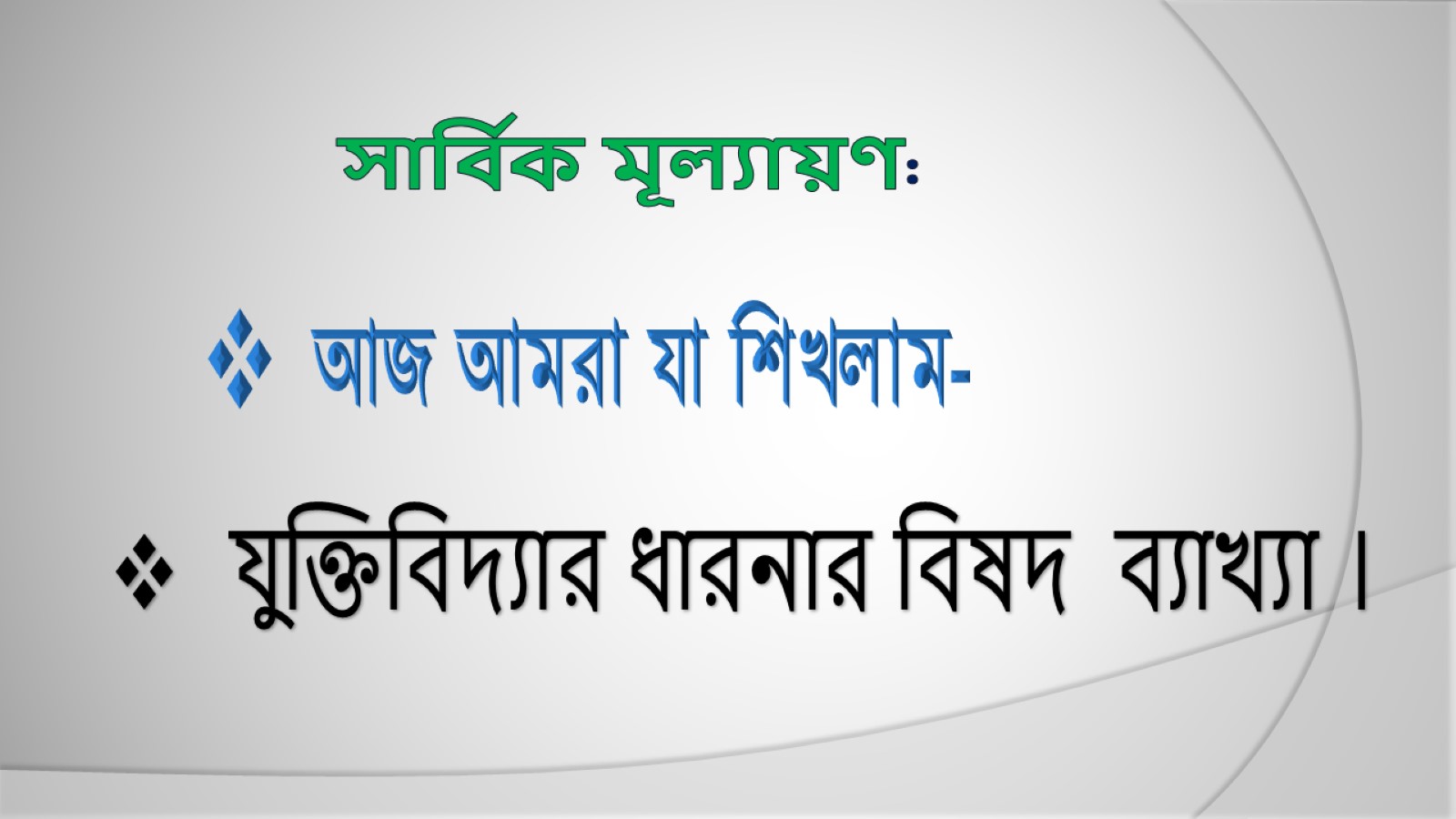 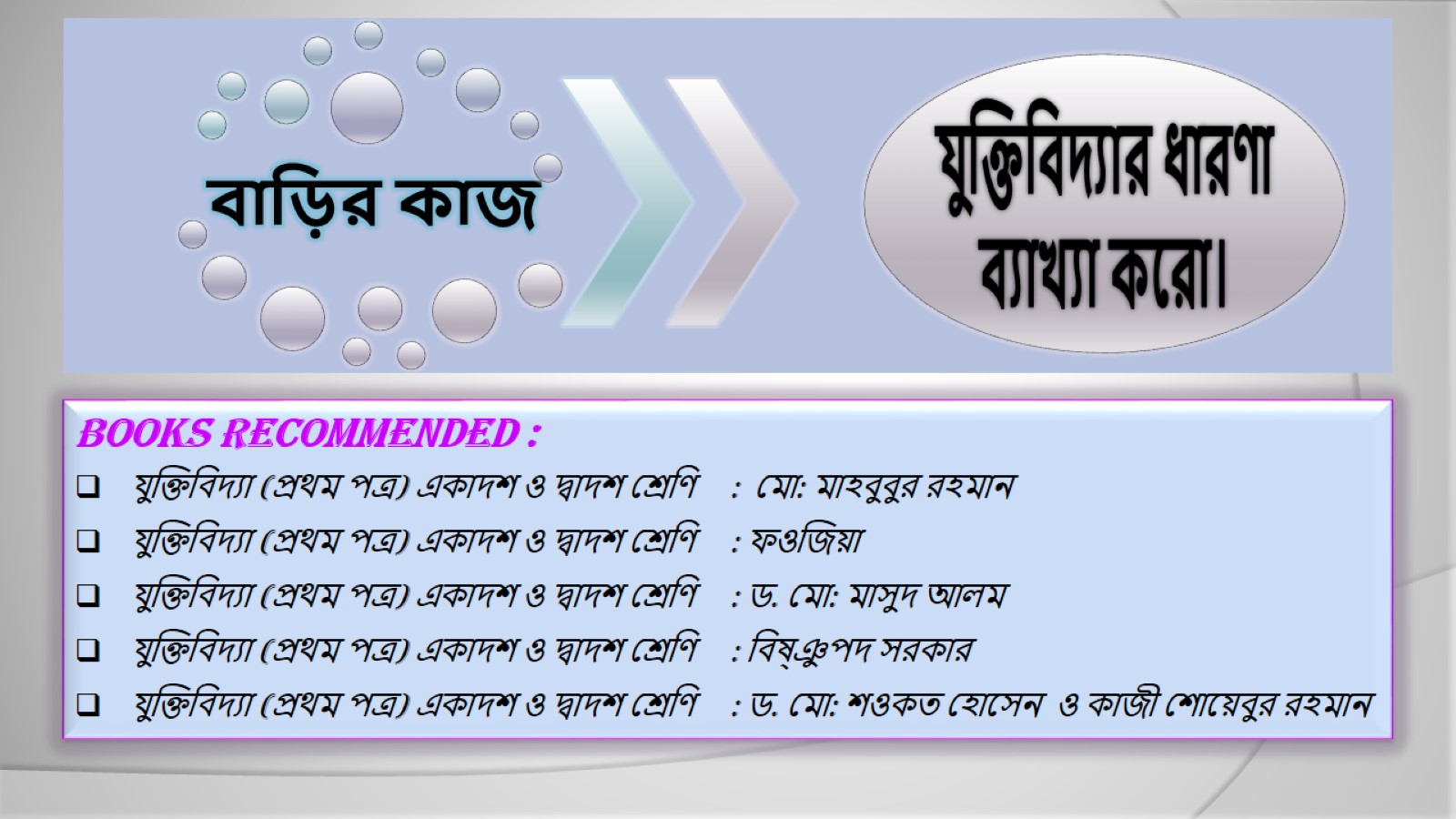 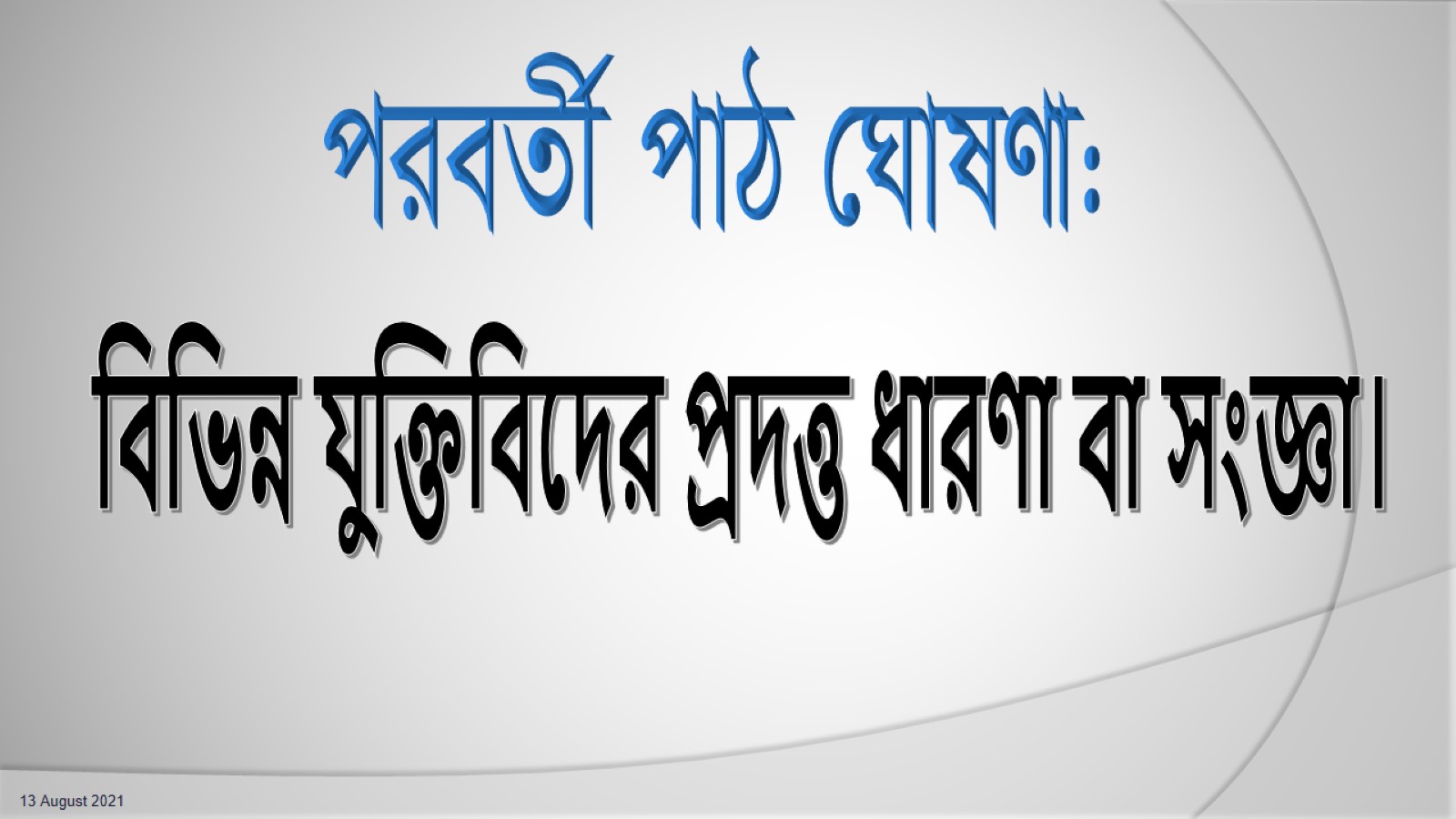 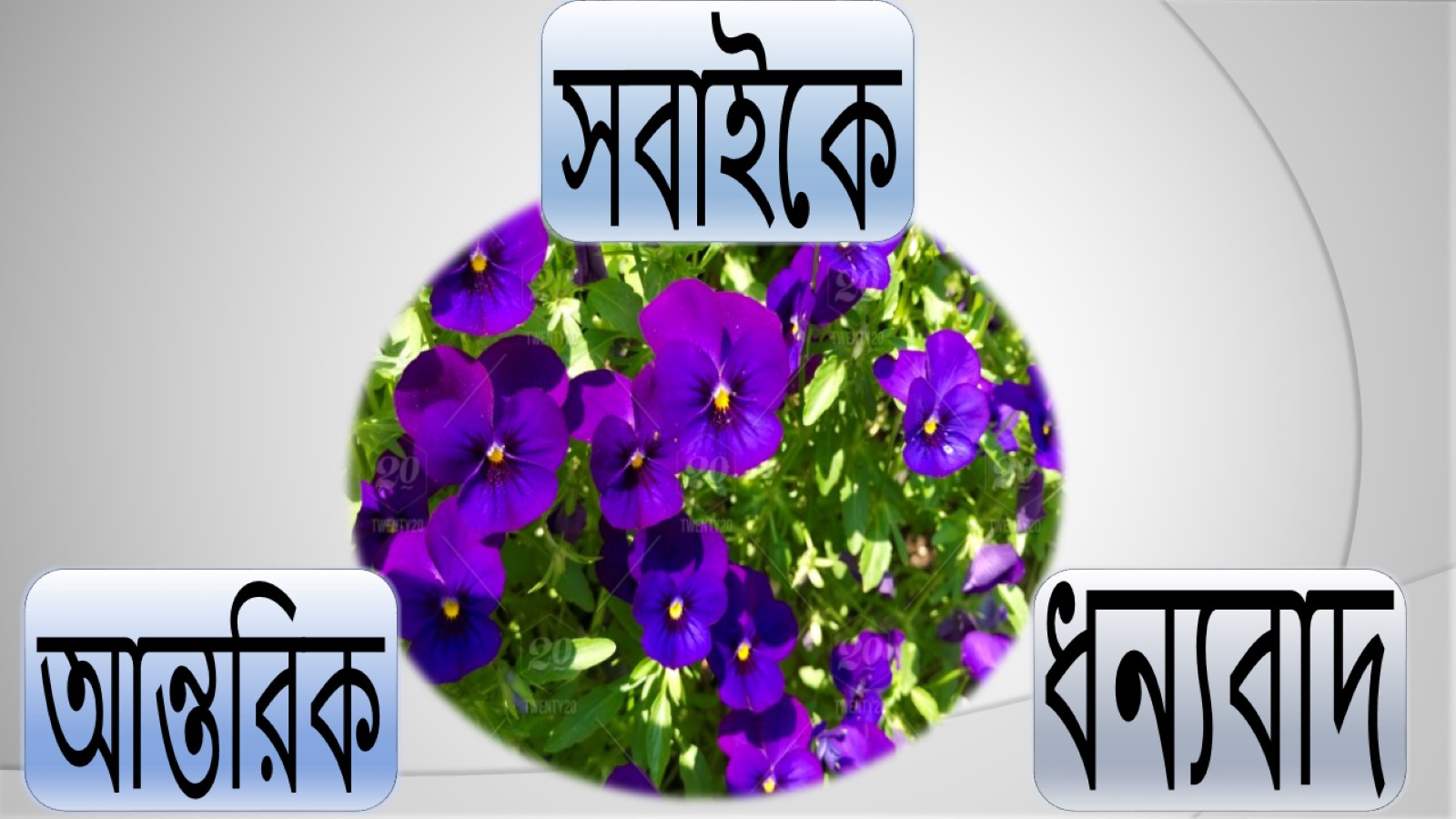